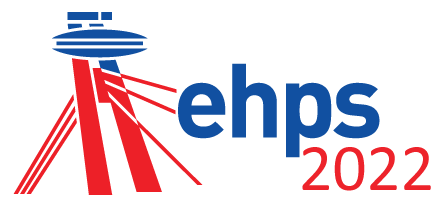 Presentation title
Authors
Acknowledgments (if required)
EHPS 2022, 36th Annual Conference of the European Health Psychology Society,  August 23 – August 27, 2022
Slide title
Content
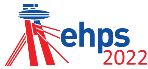 Slide title
Content
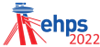 Slide title
Content
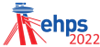 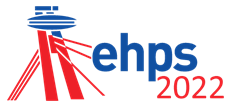 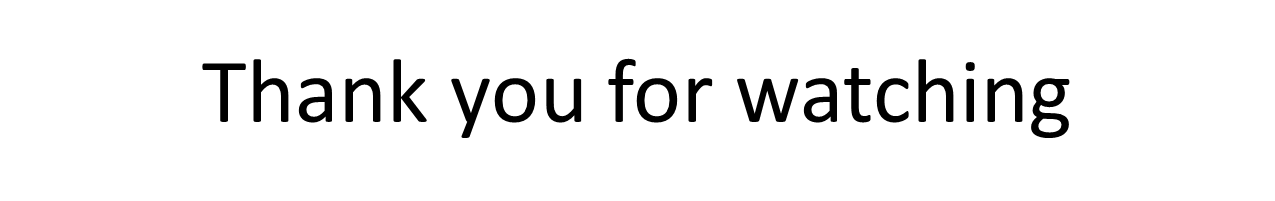 Any questions?
EHPS 2022, 36th Annual Conference of the European Health Psychology Society,  August 23 – August 27, 2022